Boire Analytics
Delivering on the promise of customer profitability
Today’s date
Boire Analytics
Leverage Data to Optimize your Business and to ultimately drive customer profitability 
Industry Pioneer  who began career in 1983 in data science
Established Track Record, Loyal Client Base

Solving the right problem with the right data in order to achieve customer profitability is our philosophy.
Unique combination of analytical + technical + marketing expertise
Data Expertise Married with Marketing and Credit Risk  Know How
Diverse Industry Experience
Depth of Knowledge
2
Boire Analytics Core Competencies in Achieving Customer Profitability
3
Data is at the heart in building one integrated view of customer profitability
Behavioural Data
Order 
Transactions
Clickstream data
Attitudinal Data
Opinions
Preferences
Needs
Interaction Data
Offers
Results
Engagement
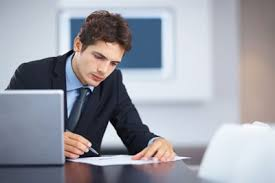 Customer Profitability
Descriptive Data
Attributes
Characteristics
Geo-demographic
Risk  Data
Payment history
Claim risk
Fraud detection
4
Applying Data Science
Predictive Analytics is about reducing cost and increasing profits (Red versus blue line)
5
The Big Picture…
Effective customer profitability in the analysis phase drives program planning, execution of communications, and program measurement.
6
Getting Started
7
Establishing Customer Profitability through the Data Discovery
Meet with Key Stakeholders 
Understand Business Issues
Understand Available Data
Review  Relevant Documentation
Define Data Audit Requirements
Audit Existing Data
Assess Completeness and Accuracy of Data Collected
Produce Initial Frequency Reports
Identify Data Gaps/ Recommend 3rd Party Data Overlays
Variable Creation
Present  Vision and Roadmap for Future Data Management, Market Research and Data Analytics Initiatives that will optimize customer profitability
Produce  Initial Reports  
Create Basic Customer Profitability  Segments and Profiling Routines
Identify Areas  for Deeper Analysis
Identify Gaps & Opportunities for  Profitability  Optimization
8
[Speaker Notes: Preliminary Analysis:
Snapshot view of the overall customer base and the overlap between key customers (members, participants, donors, volunteers)
Profiling key customers to determine which members and participants are using key programs (Health & Fitness, Child Care, Camp, YMCA Academy) and determining the overlap between these programs
Creation of basic value segments
Profiling of high-value customers vs. entire customer base
Basic RFM Analysis (e.g Recency, Frequency, Monetary Value)
Donations by channel, type of campaign, etc. (At the donor level)
Comparing the profile of new donors to the rest of the donor base 
Comparing the profile of new members to the rest of the member base
Assessing the stability of the customer base over time or Cohort analysis
Creation of new variables as necessary
All of the above can be analyzed at the local level to understand differences across YMCA site locations

Implementation
 
Depending on the findings and recommendations in the Roadmap, implementation may include:
Creating new data collection standards
Securing on-going access to key third-party data sets for the purpose of regular analysis and model building
Designing and building a custom analytical data mart
Regular updating and maintenance of analytical data mart
Designing and developing regular monthly and quarterly reporting
Developing location models to help identify and select new site locations
Developing predictive models to identify potential high-value members and donors
Supporting specific marketing tests by inputting into the design of a test matrix, recommending appropriate target audiences, pulling appropriate lists and measuring performance on the back-end.]
Project Management Approach
9
Boire Analytics Mission Statement
Delivering solutions that achieve incremental ROI and profitability for all organizations. 

This involves not only the development and deployment of customer profitability solutions but equally important the ability to measure our solutions on an ongoing basis where we help to foster an environment of continuous improvement.
10
How to Contact Us
Richard Boire
President
richhector01@gmail.com
647-500-8053
Case Studies
12
Case Study 1: Achieving retail credit card profitability through Marketing Optimization
13
Background and Challenge
Alongside its insurance partners, a retailer offers relevant insurance products and services to its credit card database. 
Names are selected randomly at various time intervals throughout the year which result in inefficient higher marketing costs 
The challenge was to create a framework and approach that improved efficiency of its insurance acquisition marketing costs
14
What we did
Built the following models:
Upsell/cross sell models by insurance product/service
Contact models
Retention
Built a marketing contact database in order to utilize prior information based on marketing interaction.
Allowed us to select right names with the right insurance offer and at the right time.
15
What was the result?
Below table looks at number of months of sales revenue that were required to pay back the initial acquisition costs
Prior to any data science activity, approx. 50 months of sales revenue was the B/E point which decreased to approx. 8 months of sales revenue with our data science solutions.
16
Case Study 2: Optimizing Insurance P&C Profitability through better pricing
17
Background and Challenge
Client is a Direct Writer providing P&C insurance to a large member base

The Homeowners segment of its Property insurance portfolio has performed below industry average
A key objective was to increase new business, but rates were inadequate

The challenge was to build tools that could better align price with risk
18
What we did
Built expected claim loss model that could differentiate policy holders based on claim risk and claim severity. 
Some of the key model variables were:
Geographical location
Previous claim history
Statistics Canada (socio-demographic) variables e.g. education and occupation
19
What was the result
Each Homeowners Policy was scored and ranked from highest risk(top 10%) to lowest risk(90-100%)

The Line Chart depicts the percentage of actual losses in the portfolio as predicted by the model (green line) and the current premium (red line) being charged by the Company

The shaded area represents the “lift”, or increased accuracy in loss prediction provided by the model 

Among the highest risks, the model captures 40% more of the losses than current pricing methods
20
What was the resultant strategy
Loss Ratio is the amount of claim losses/premium. Listed below is a table that looks at this ratio in terms of establishing a more appropriate pricing strategy for different groups of policyholders
21
Case Study 3: Optimizing ROI through Marketing Modelling within a Financial Institution
22
Background and Challenge
Marketing upsell efforts within this financial institutionwere becoming increasingly inefficient
Prior strategy was to use business rules which were becoming increasingly outdated.
The challenge was to build a model that optimized thelikelihood of a person acquiring an upsell product.
23
What we did
Built the upsell model that comprised the following factors:
Behaviour Score
Average Spend
Have an RRSP product
# of  Fin. Instit. Products
Avg. % of Credit Limit used
Live in Prairie Provinces
24
What was the result
Listed below is a chart where names are ranked by descending model score into quintiles.
Assumptions are:
$60 of incremental spend per customer 
$.80 per marketing effort
Top 200000 names were highly profitable(positive ROI) 
Bottom 300000 names are notprofitable as attested by negative ROI.
25
Thank You